KOVY
ŽELEZO
Fe
KOVY
Väčšina prvkov v periodickej tabuľke
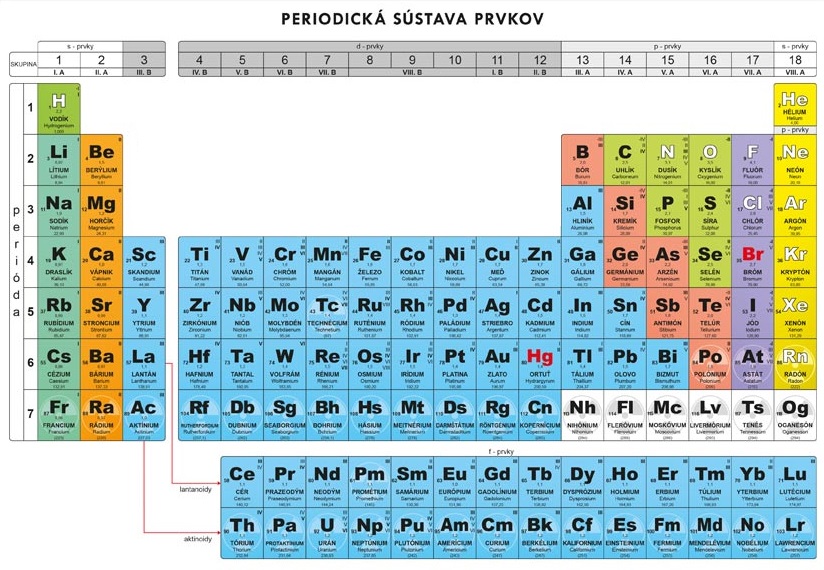 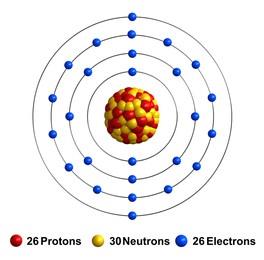 ŽELEZO
26Fe, Ferrum, Iron
Tvrdý tmavosivý kov
Ľahko oxiduje Fe2+, Fe3+
Čisté železo sa nachádza v meteoritoch




V prírode sa vyskytuje v železných rudách
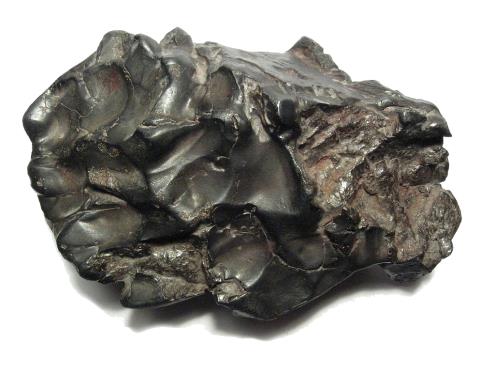 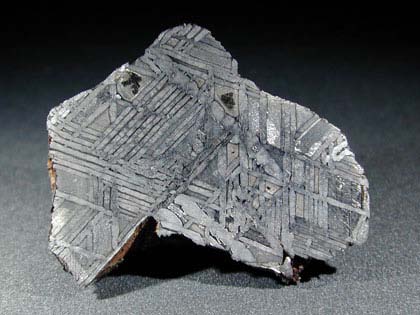 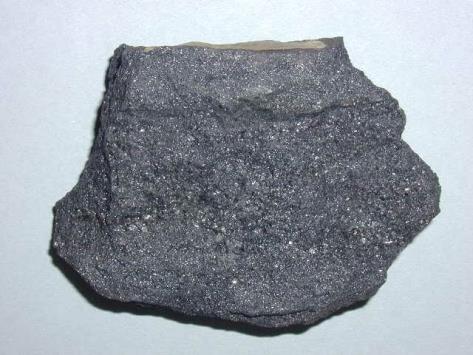 ŽELEZNÉ RUDY
MAGNETIT – MAGNETOVEC
oxid železnato-železitý
Najbohatšia železná ruda, magnetická, Rusko

HEMATIT – KRVEĽ
oxid železitý
Slovenské rudohorie

SIDERIT – OCIEĽOK
Uhličitan železnatý
Ťažil sa na väčšine Slovenska
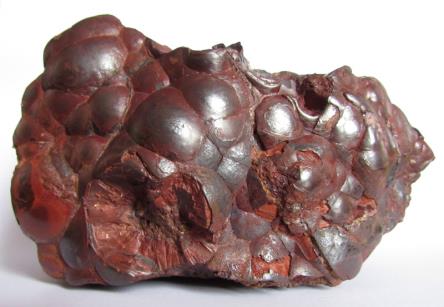 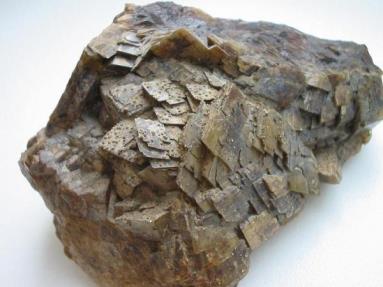 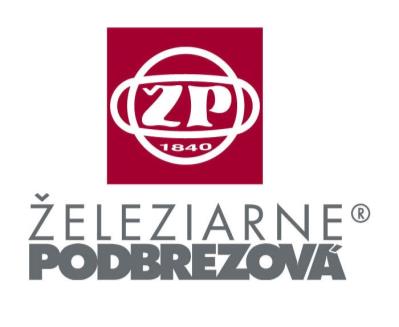 VÝROBA ŽELEZA
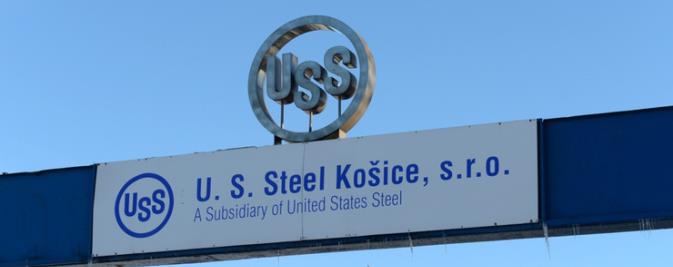 Železo sa musí zo zlúčenín získať
Železiarne, oceliarne
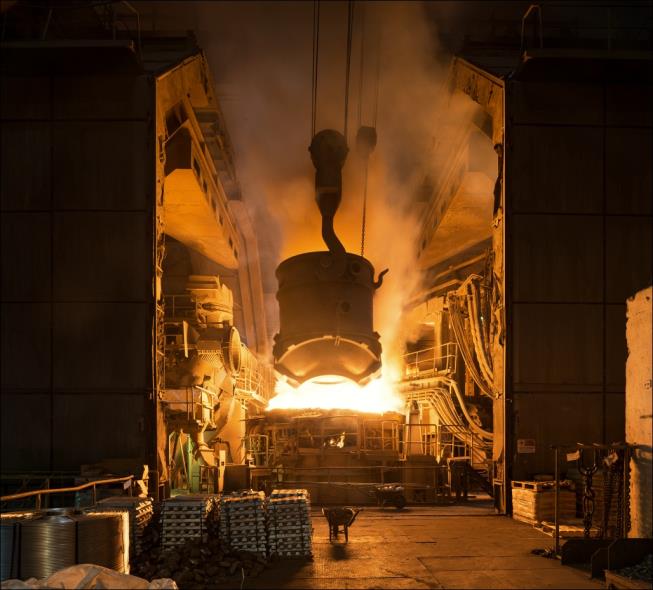 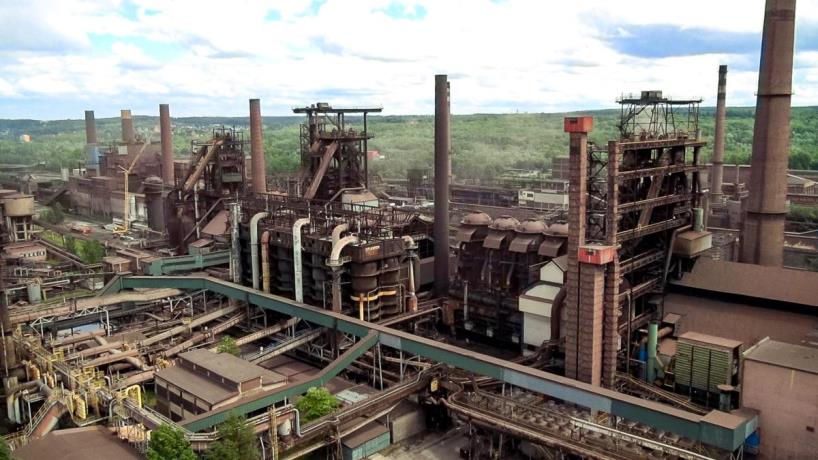 VYSOKÁ PEC
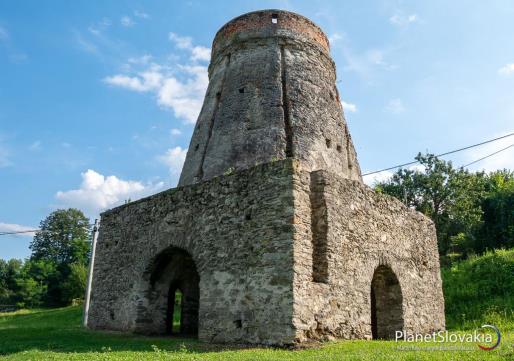 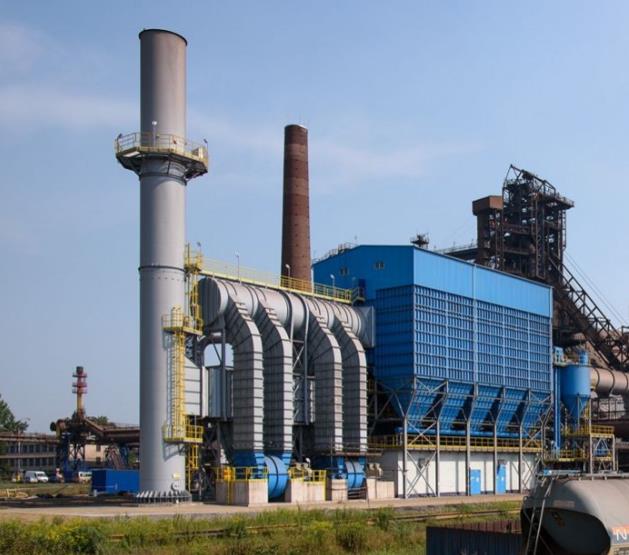 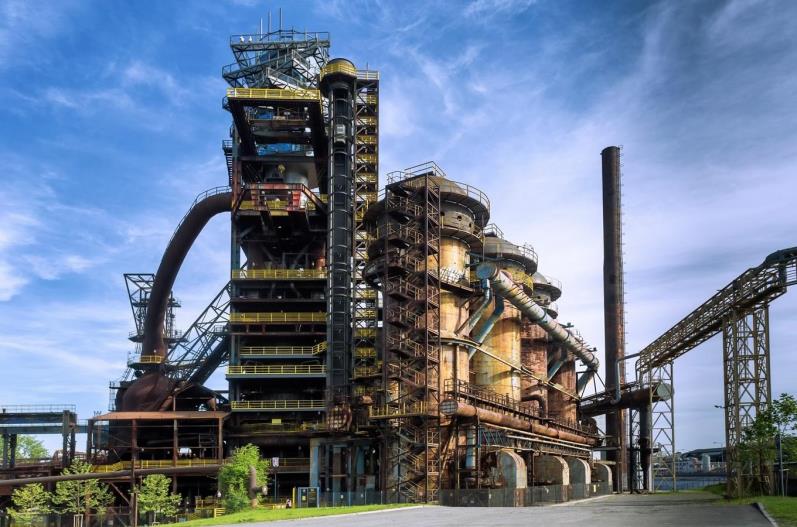 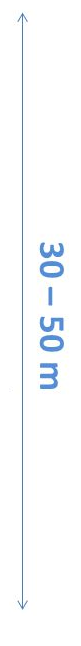 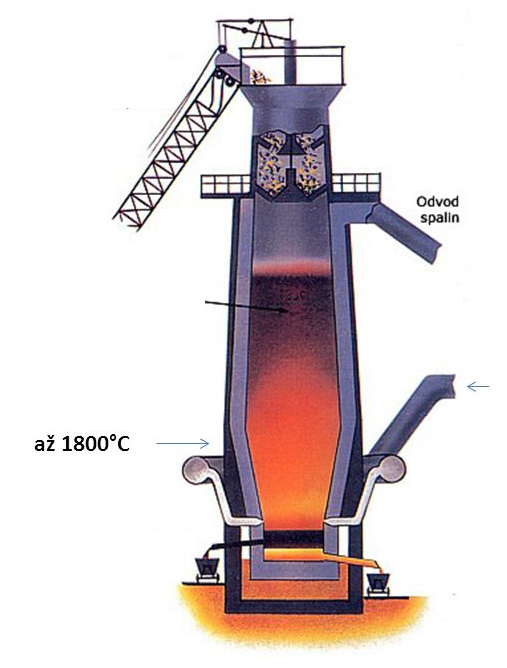 Železná ruda
Koks
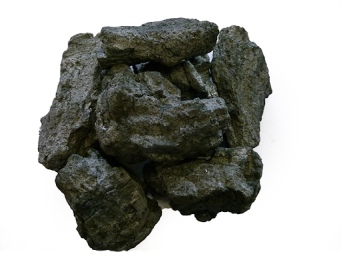 CO2
Roztavená ruda s koksom
Horúci vzduch
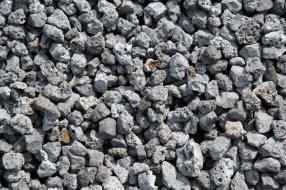 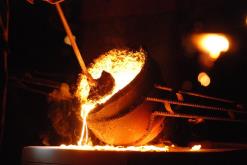 Roztavená struska
Roztavené surové železo
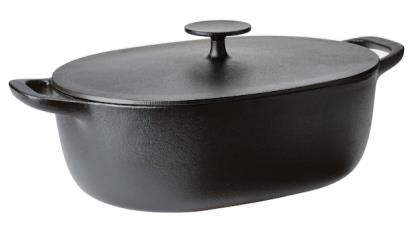 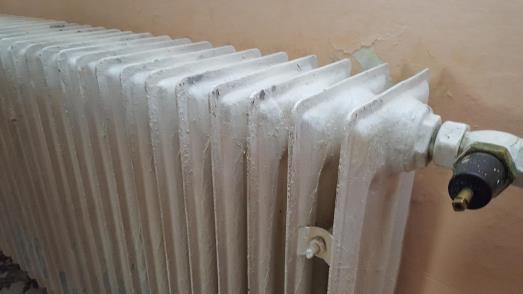 LIATINA
Surové odliate železo
Obsahuje veľa uhlíka – je tvrdá ale krehká
Robia sa z nej odliatky, ktoré niekde stoja
Výborne drží teplo
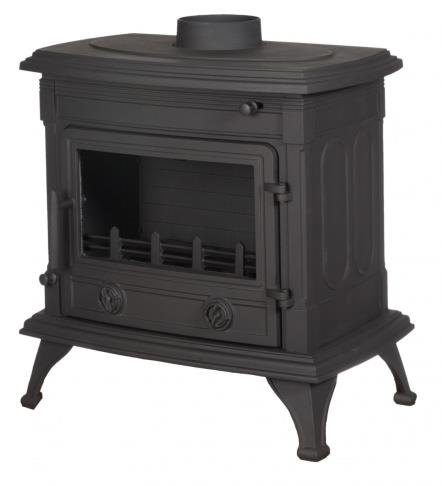 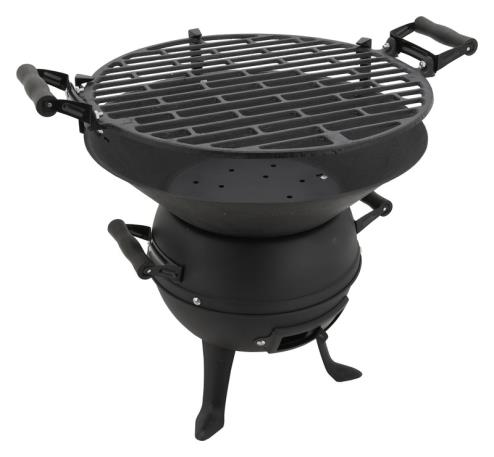 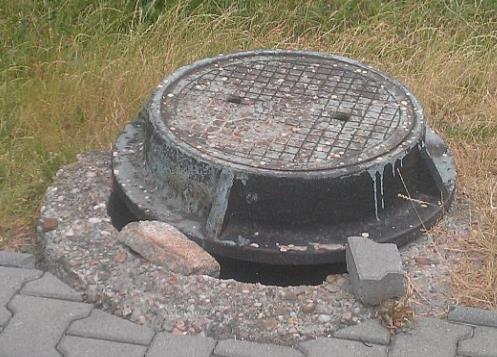 OCEĽ – STEEL
Zliatina železa s inými kovmi: Cr, V, Ni, Mn, Ti
Pevná, pružná, odolná
Stroje, autá, vlaky, koľajnice, stĺpy, mosty, klince, náradie, súčiastky...
Niektoré ocele sú nehrdzavejúce – nerezové: chirurgická oceľ, príbory
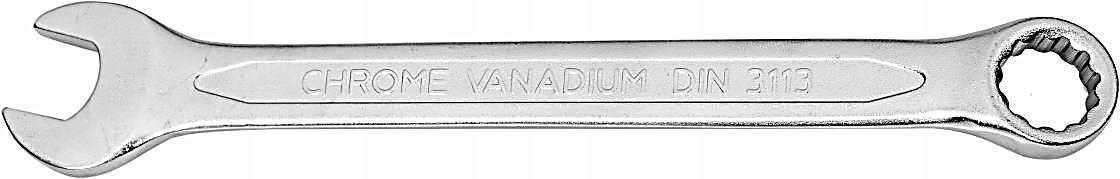 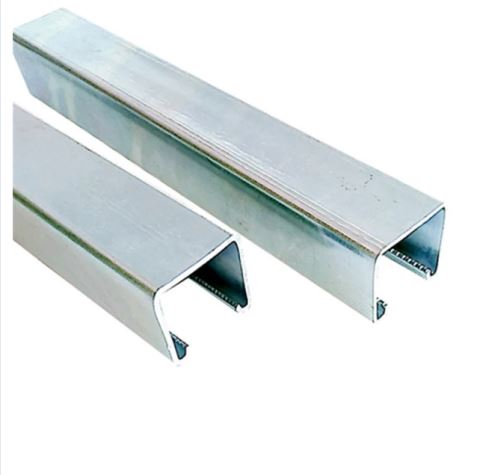 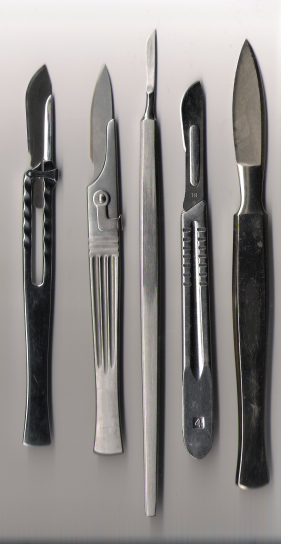 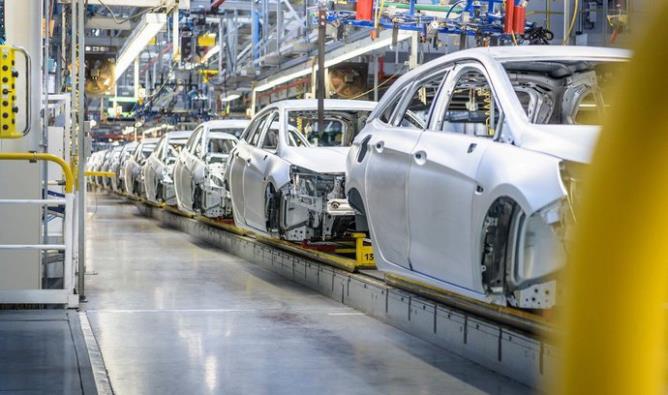 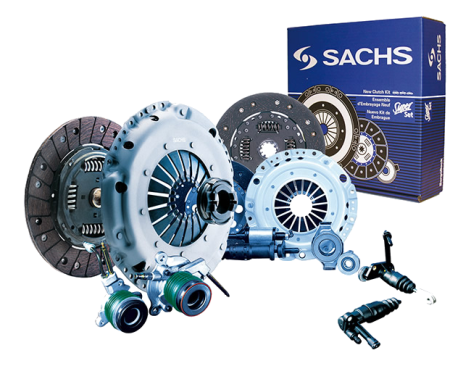 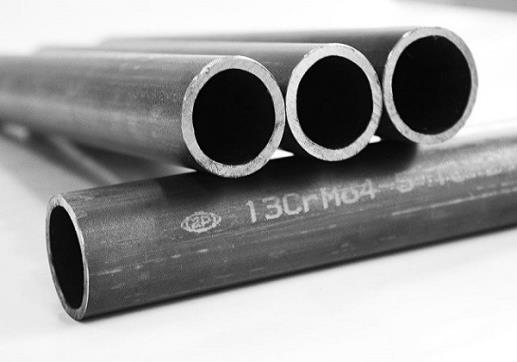 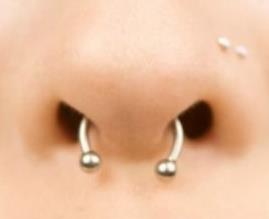 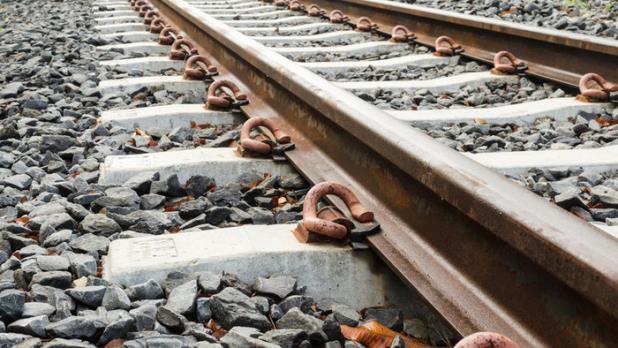 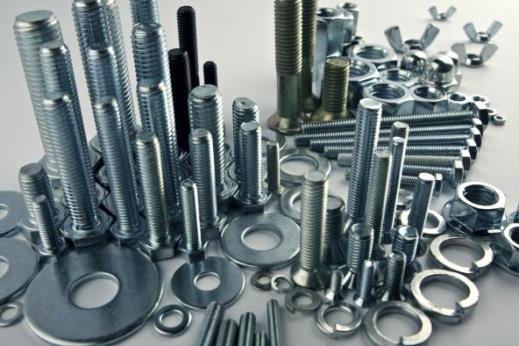 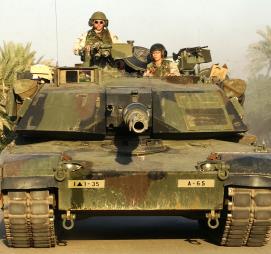 Ostravské železiarne
https://youtu.be/b3BOMfH7Dbc

Všetky videá sú na webstránke
ŽELEZIARNE PODBREZOVÁ
https://youtu.be/fOLpzXlh1i4
OFZ – Oravské ferozliatinárske závody
https://youtu.be/B-e-Zgi7Iu0
ŽELEZO V ORGANIZMOCH
Stopový prvok
Nachádza sa v molekule hemoglobínu
Červené krvné farbivo v červených krvinkách
Viaže na seba kyslík a transportuje ho k bunkám
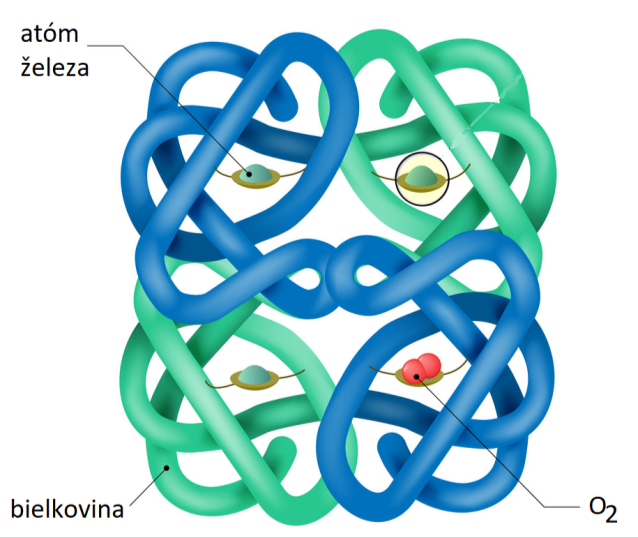 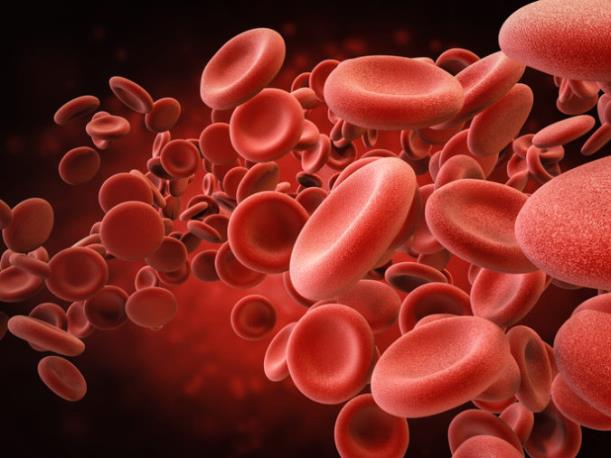